Digital Accessibility Acquisition Solutions
Presented by: Andrew Nielson
May 20, 2025
Purpose
M-24-08 Strengthening Digital Accessibility and the Management of Section 508 of the Rehabilitation Act, tasked GSA with establishing a “government-wide service to help agencies acquire products and services related to the accessibility of ICT...”
Accessibility Testing
ACR Evaluations
Website Remediation
Document Remediation
[Speaker Notes: Entirely separate conversation than that related to ensuring accessibility requirements are included in solicitations or that procured products and/or services are accessible.
This also differs from the acquisition of assistive technologies like screen readers, speech to text, or dictation software]
Test Process Data from the Annual Assessment (2024)
How many agencies use Section 508 conformance test processes to evaluate different types of ICT? 
211 reporting entities use a Section 508 conformance test process for web content. 
180 use an electronic documents test process.
162 use a software test process.
101 use a mobile application test process.
89 use a hardware test process.
30 use a kiosk test process.
23 use no test processes listed.
https://www.section508.gov/manage/section-508-assessment/2024/findings/acquisition/
[Speaker Notes: The FY24 Assessment asked a new question to better understand how many entities use conformance test processes to evaluate different types of ICT. The results showed an overwhelming majority – 211 respondents – use a Section 508 conformance test process for web content (https://www.section508.gov/manage/section-508-assessment/2024/findings/acquisition/
)]
Qualitative Research on Accessibility Products and Services
Interviews with Section 508 Program Managers across a variety of Federal Agencies: 
Large/CFO Act Agencies
Small Agencies
Agency Subcomponents
Agencies are currently buying through a variety of sources and methods:
GSA Multiple Award Schedule
NASA Solutions for Enterprise-Wide Procurement (SEWP)
Agency Blanket Purchase Agreements (BPAs)
NIH Information Technology Acquisition and Assessment Center (NITAAC)
DOD Government-Wide Acquisition Contracts (GWACs)
Purchase Cards
Agency Needs
Section 508 Remediation Services
Section 508 Program Management  Support Services
Digital Accessibility Training
Digital Accessibility Tools
Assistive Technologies
Communication Access Real-time Translation (CART) Services
American Sign Language (ASL) Services
Request For Information - Products
GSA conducted market research on digital accessibility capabilities.
RFI explored creation of a new Special Item Number (SIN) for digital accessibility services.
Services aim to strengthen digital delivery and equitable access.
Proposed SIN scope includes testing, remediation, and program management.
Product categories include 
Manual Accessibility Testing/Inspection Tools
Accessibility Remediation Tools
SaaS Automated Accessibility Testing Tools
[Speaker Notes: One of the primary goals of the RFI was to build an understanding of the complexity and diversity of this marketplace, ensuring federal agencies can make the greatest use of the services, technologies and toolsets available. Not all questions listed below are appropriate for all solutions, and niche services may add significant value considering the unique nature of many federal systems.]
Request For Information - Services
Service categories include 
Electronic Document Accessibility Remediation
Manual Web Accessibility Testing/Inspection
Web Content Accessibility Remediation
Other ICT Accessibility Remediation
Other ICT Accessibility Testing
Program Management/Strategy and Operations Consulting
Training Delivery
Training Development
RFI Results Summary
Following the focus groups and interviews, a Request for Information was issued to determine what services vendors have to offer, how they find the acquisition process, and suggestions to improve that process.
Total Interested Sources: 70
Total Respondents with an existing multiple awards schedule contract: 63
Total Interested Small Businesses: 55
69 - vendors who offer one-time solutions or ongoing services for monitoring and maintaining accessibility compliance
70 - vendors who can provide customization or tailored solutions to meet specific agency needs
63 - vendors who have partnerships with other vendors or service providers to offer a broader range of accessibility solutions
8
Industry Research – Vendor Capabilities
Training & Workforce Development – Offering customized training for developers, designers, content creators, and federal teams on accessibility best practices.
Accessibility Monitoring & Analytics – Implementing ongoing compliance tracking, risk assessments, Artificial Intelligence (AI) driven solutions, and custom dashboards for accessibility insights.
Vendor & Procurement Accessibility – Managing third-party product compliance, Accessibility Conformance Report (ACR) creation, accessibility certifications, and procurement evaluations.
Emerging Technologies & Custom Solutions – Providing AI / Machine Learning (ML)-driven accessibility testing, Robotic Process Automation (RPA) for automated compliance, cognitive accessibility design, and Accessible Rich Internet Applications (ARIA) implementation.
Specialized Services – Supporting cloud-based environments, GIS/map accessibility, e-learning accessibility, legal compliance documentation, and Zero Trust Architecture (ZTA).
Staffing & Program Support – Offering accessibility subject matter experts (SMEs), program management, and digital accessibility consulting.
Agency Feedback on Procurement Friction
Difficulty Finding Qualified Vendors: Accessibility expertise is niche, and many small businesses struggle to get on GWAC (Government-Wide Acquisition Contracts) or GSA schedules, making them hard to access.
Lack of Accessibility Compliance Among Vendors: Some vendors submit non-508-conformant documents during contracting, requiring additional oversight.
Challenges with Low-Volume Work: Vendors often turn down smaller accessibility projects, making it difficult for agencies with limited needs to find service providers.
Inadequate Vendor Grading and Selection: Agencies need better vendor evaluation processes beyond conformance checklists to ensure service quality.
Assistive Technology (AT) Procurement Barriers: Many Assistive Technology(AT) products (e.g., JAWS, ZoomText, Dragon) are not on GSA schedules, requiring internal waivers or extra steps to procure.
Insufficient Market Availability of Services: Services like document remediation, ACR evaluations, and accessibility consulting are difficult to source.
Agency Feedback on Procurement Friction (1 of 3)
Challenges with Digital Accessibility as a Service: Agencies need bundled services (consulting, testing, training, and remediation), but current procurement options do not support this model effectively.
Difficulty with Testing and Compliance Validation: Agencies struggle to conduct accurate pre-award audits of vendor-provided ACRs/VPATs and need independent verification/testing services.
Lack of Custom Training: Generic accessibility training does not meet agency-specific needs. Agencies prefer customized training with real agency use cases.
Challenges Getting Instructor-Led Training: Agencies struggle with retention and engagement in self-paced training modules, preferring instructor-led or hybrid models.
Limited Awareness and Adoption of Accessibility Best Practices: Many agency staff members lack foundational knowledge, creating barriers to effective implementation.
Agency Feedback on Procurement Friction (2 of 3)
High Cost of Services: Accessibility services, particularly document remediation and ACR evaluations, are expensive, limiting agency-wide adoption.
Budgetary Uncertainty: Many agencies face fluctuating budgets and have difficulty securing long-term funding for accessibility services.
Need for Centralized Cost-Saving Measures: Agencies request GSA negotiation of bulk pricing for accessibility tools and services to make them more affordable.
Lack of Shared Testing and Audit Results: Agencies want a centralized repository for independent accessibility testing results and ACR evaluations to avoid duplicative efforts.
Limited Coordination Among Agencies: Small agencies lack dedicated accessibility teams and struggle to access shared acquisition resources.
Absence of Centralized Support for Procurement: Agencies need GSA to facilitate streamlined acquisition models, including a government-wide contract vehicle for accessibility services.
Agency Feedback on Procurement Friction (3 of 3)
Better Enterprise Licensing Agreements: Agencies want improved licensing models for accessibility tools like JAWS and CommonLook.
Integration of AI for Accessibility: Agencies are interested in AI-driven solutions for accessibility testing, remediation, and assistive technologies.
On-Demand Accessibility Services: Agencies seek flexible task-order-based service models to accommodate fluctuating needs.
Stronger Digital Accessibility Requirements in Contracts: Agencies want vendors to provide standardized ACRs and accessibility roadmaps for their products and services.
Research
Key needs identified:
Section 508 Remediation Services
Section 508 Program Management  Support Services
Digital Accessibility Training
Digital Accessibility Tools
Assistive Technologies
Communication Access Real-time Translation (CART) Services
American Sign Language (ASL) Services
Recommended Approach
Collect and collate vendor names and descriptions providing accessibility products and services
Create and maintain MRAS (Market Research as a Service) information in a location easily accessible to the Accessibility Community
Questions?
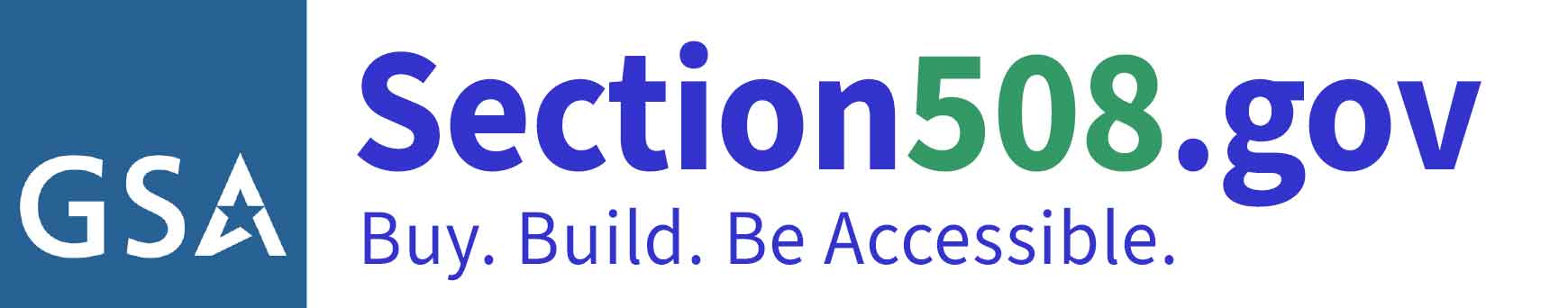 Visit our Contact Us page at section508.gov/contact-us/ Contact the team via email at section.508@gsa.gov
[Speaker Notes: Visit our Contact Us page at section508.gov/contact-us/ Contact the team via email at section.508@gsa.gov]